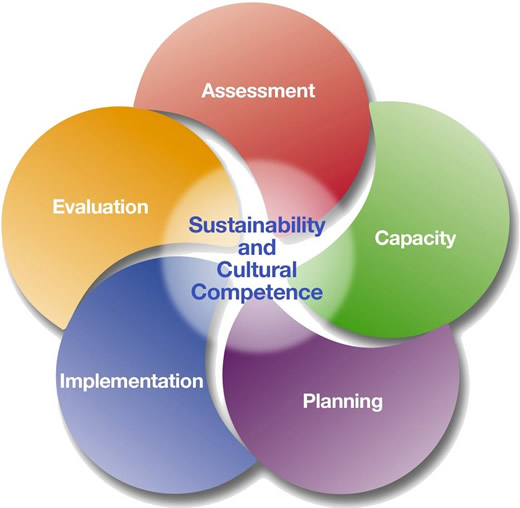 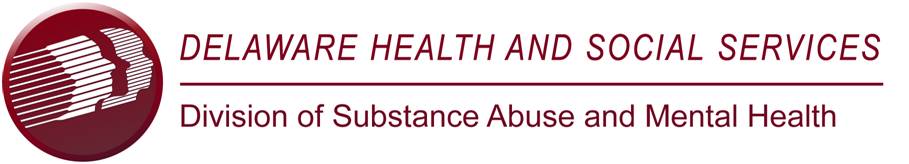 Youth at Disproportionate Risk for Substance Use: A look at Delaware Data
Presented by 
The SEOW
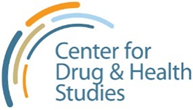 Funding for this project has been provided by the Department for Health and Social Services, Division of Substance Abuse and Mental Health-State of Delaware through Award SP020704 from the Substance Abuse and Mental Health Services Administration (SAMHSA)
State Epidemiological Outcomes Workgroup (SEOW)
The SEOW collects, synthesizes and promotes the use of information on Delaware substance use, its precursors and its consequences to inform prevention policy, practice and programming in the State. The SEOW produces data-related products, including:
DDATAgrams
Fact Sheets
Gap Reports
Epidemiological Profiles
Special Briefs – By Request
Presentations – By Request
www.cdhs.udel.edu/seow
Behavioral Health Disparities
Quick Overview*….
Role of the SEOW…
A difference in behavioral health between populations or groups of people.  
This is an umbrella term that includes mental heath and substance abuse
A health disparity is a difference that is particularly linked with social, economic, and/or environmental disadvantage.  
Health disparities affect groups of people who have systematically experienced greater obstacles to health linked to discrimination or exclusion
Using the data, help identify groups vulnerable to behavioral health disparities
Analyze data by time, issue, geography, and sub population
For more information on Behavioral Health Disparities please visit the CAPT website:
www.samhsa.gov/capt
*Information from CAPT and US Dept. of Health and Human Services
Delaware Data Resources
Delaware School Survey
Youth Tobacco Survey
Youth Risk Behavior Survey
College Risk Behavior Survey
CDC School Health Profiles
National Survey on Drug Use and Health
Behavioral Risk Factor Survey
Prescription Monitoring Program
US Census
And more….
CDHS Youth Based Surveys*
*Survey administration is designed so that students take no more than one survey annually.
A Look at the Data in Delaware…..
Image: happeningmag.com
Current* Substance Use by Grade
*Categorized as use of stimulants and painkillers for 5th graders, and stimulants, painkillers, and sedatives for 8th and 11th graders without a doctor’s prescription; This variable is also past year use. 
Source: Delaware School Survey (2015)
Current Alcohol Use Among Youth of Disproportionate Risk
Source: Youth Risk Behavior Survey (2015)
Current Marijuana Use Among Youth of Disproportionate Risk
Source: Youth Risk Behavior Survey (2015)
Current Prescription Drug Use* Among Youth of Disproportionate Risk
*Use without a prescription. This includes stimulants, sedatives, or painkillers. 
Source: Youth Risk Behavior Survey (2015)
Not Attending School Out of Safety Concerns Among Youth of Disproportionate Risk
Source: Youth Risk Behavior Survey (2015)
Suicidal Ideation* Among Youth of Disproportionate Risk
*Reported that they have seriously considered suicide. 
Source: Youth Risk Behavior Survey (2015)
Depression* Among Youth of Disproportionate Risk
*Felt sad or hopeless for the past two weeks. 
Source: Youth Risk Behavior Survey (2015)
Receiving Treatment for Anxiety or Depression Among Youth of Disproportionate Risk
Source: Youth Risk Behavior Survey (2015)
Education Aspirations Among 8th and 11th Graders
Source: Delaware School Survey (2015)
Substance Use in Higher Education
Source: College Risk Behavior Survey (2015)
Current Alcohol Use Among Delaware Adults by Level of Education
Source: Delaware Behavioral Risk Factor Survey (2015)
Health Care Coverage Among Delaware Adults by Level of Education
Source: Delaware Behavioral Risk Factor Survey (2015)
Self-Reported Health Status Among Delaware Adults by Level of Education
Source: Delaware Behavioral Risk Factor Survey (2015)
What can we do with the data?
Identify Needs
Measure Impact
Developing and Implementing Programming
Grant Applications: Statement of Need; Letters of Support; Logic Model
Was there any change in behaviors, attitude, beliefs?
Evaluate effectiveness
Use Data to Make Your Case!  
In media campaigns
proposals for funding 
to help get parents and community members involved
What does the data leverage?
By 2015, data collected had supported the generation of over $37 million in grant funding
The impact is not limited to grant funding leveraged, but extends to outcomes and consequences in terms of:
Effective policy and legislation (e.g., anti-bullying) 
Avoidance of economic losses related to mortality, morbidity, and adverse events prevented
The adoption of practices and behaviors that lead to improved health and social well-being of all Delawareans
How Can You Access the Data?
www.cdhs.udel.edu/seow/school-surveys
Review the surveys and reports on our site
Identify the data you are interested in having us analyze
Contact Sharon and/or Laura.  
Timing and intensity of request will determine the turn around time.  [Usually within 2 weeks]
School or District Level Data
In order to access school or district level data from the Delaware School Survey you would need to:
Access the DSS data release form, which can be found on the DSS page of the CDHS site.
Complete form with the needed signatures
Email of fax form to CDHS
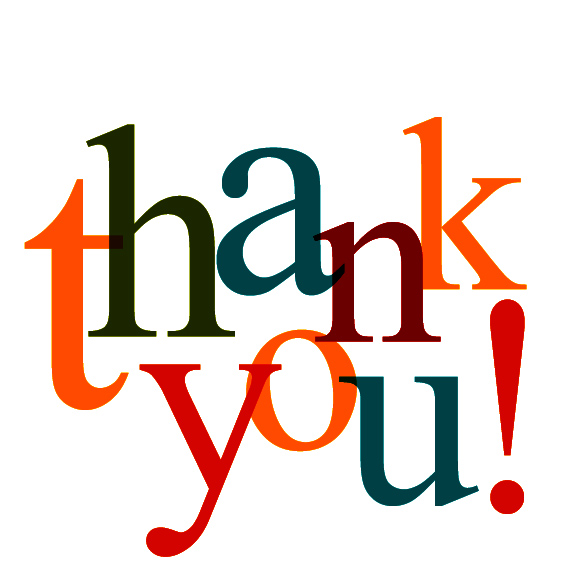 www.cdhs.udel.edu                     @CDHSDelaware

Sharon Merriman-Nai  smnai@udel.edu
Laura Rapp  lrapp@udel.edu
Funding for this project has been provided by the Department for Health and Social Services, Division of Substance Abuse and Mental Health-State of Delaware through Award SP020704 from the Substance Abuse and Mental Health Services Administration (SAMHSA)